艾舍村智慧栈
运营计划书
目录
01  
身份（我是谁）
02
初心（为什么做？）
03
行动（怎么做？）
04
总结
身份
    我是谁？
艾舍村
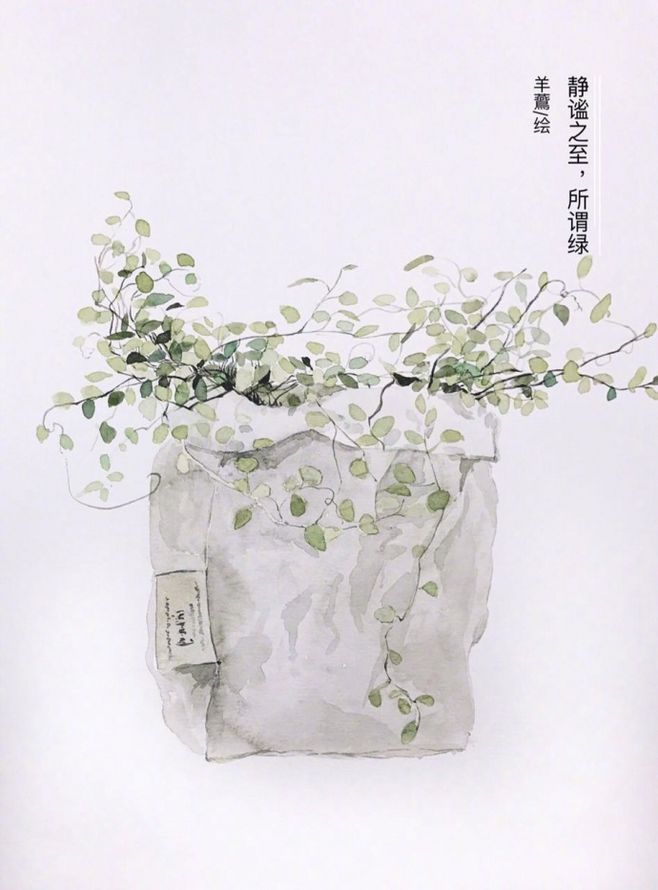 大家一起抄经书，一起进步，传播正能量。
这是一个健康为主题的心灵驿站，健康分别指身体，心理，生活习惯的健康。艾舍村承诺免费抄经书，不推销任何东西，只提供免费场所，会分享抄经书的经验与觉察的经验。
初心
    我为什么做？
我与《心经》结缘
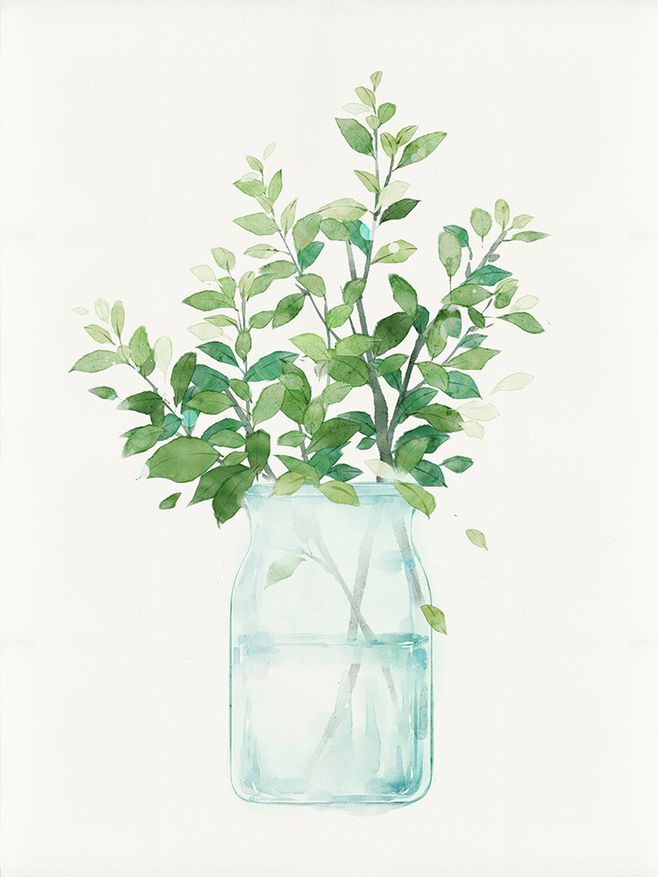 我原本是一位心理咨询师，家庭教育咨询师，我发现现在很多家长，还有孩子都特别焦虑。我尽力帮身边的人脱困，但是一次聊天一次咨询，帮助不到根本。根本源自他们内心有很多浮躁。机缘巧合，我在朋友圈看见一位朋友发抄经书的照片，果断加了公众号，进入新手村学习，发现这里充满了正能量，爱与接纳，我很喜欢这里，我也愿意用我的力量来为这浮躁的社会做一些事情，助人也是助己。
行动
    我怎么做？
活动概述
11月份活动安排：
1.时间：每周三9：30～11：30
地址：上海浦东新区惠南镇梅花路235弄7号302室工作室
预期人数：3人或以上
2.时间：每周四9：30～11：30
地址二：上海浦东新区花与茶（新凤凰城西区店）
预期人数：4人或以上
活动计划
内容：读书会/冥想，抄经书
形式：公益
常规时间安排：每周一次，
上午9：30～11：30
邀约人数：3人—6人
活动发布：必经之路平台，微信交流群，海报
活动详细流程：约2小时
签到，沐手（10分钟）
介绍（5分钟）
读书会与分享/冥想（约30分钟）
抄经书（约45分钟）
诵读经书（5分钟）
分享（20分钟）
合影环节（5分钟）
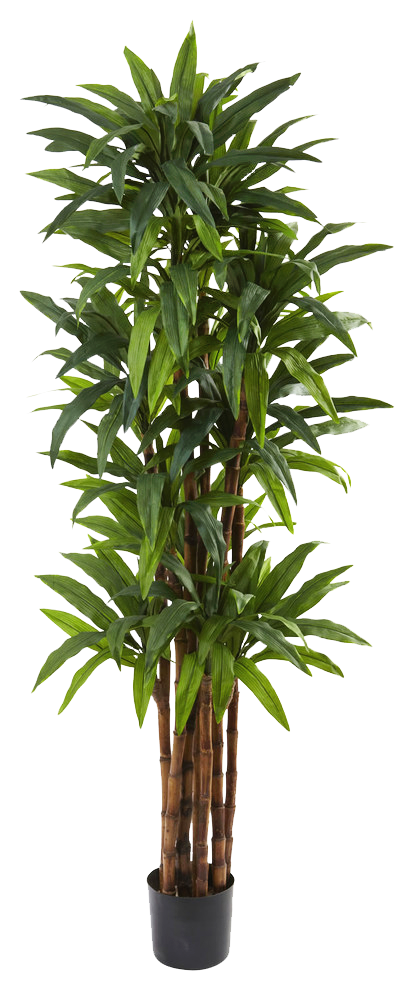 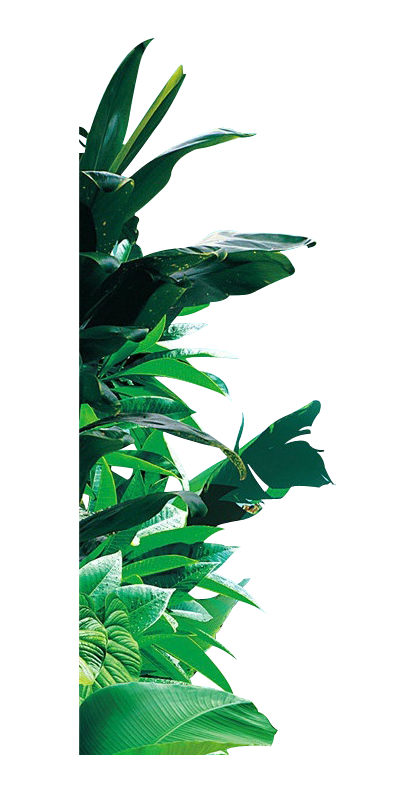 总结
期待结果：
希望自己能做好主持人，让过来抄经书的朋友有温馨与有爱的感觉，这里纯粹抄经书，没有人会评判，互相尊重。
应对策略：
1.周四前一天在群里接龙，如果时间不合适改期，提前通知。
2.来多少人都照常进行。
3.不强留。
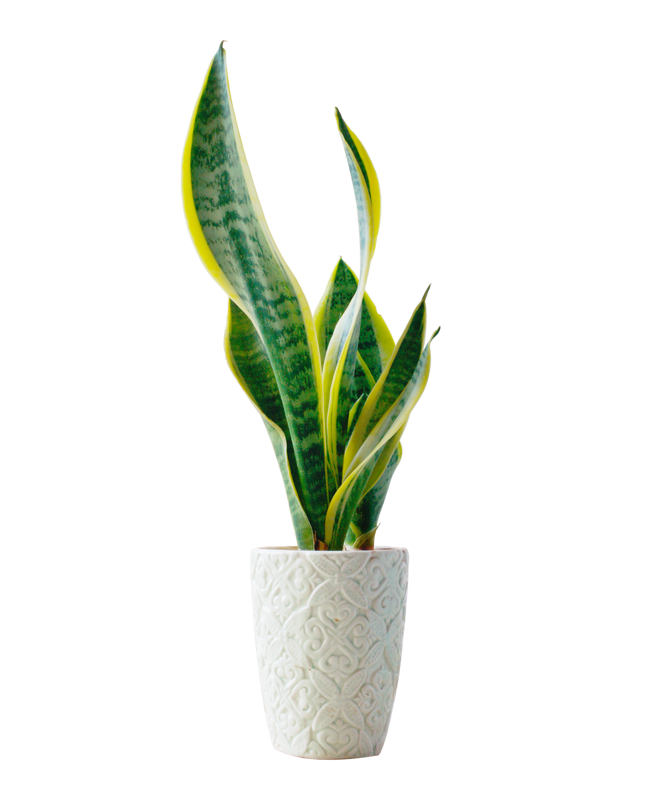 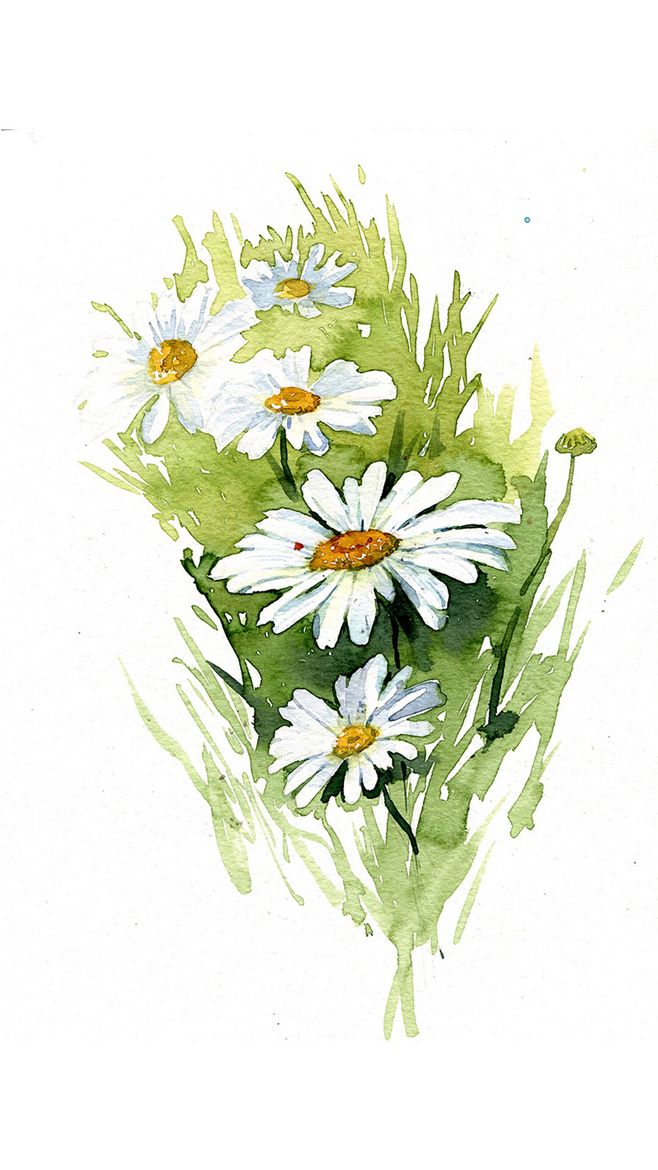 必经之路让有缘人结缘
感恩一切丰盛